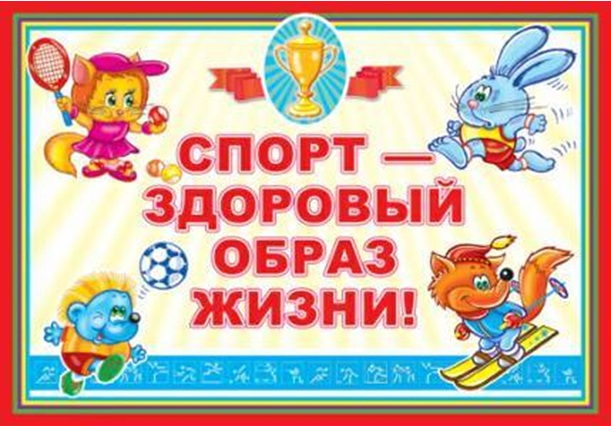 День здоровья «КАК СТАТЬ НЕБОЛЕЙКОЙ»
Инструктор по ФИЗО МДОУ д/с «Светлячок» пгт. Атамановка Семигузова К.Л.
ЦЕЛЬ: Пропаганда здорового образа жизни среди детей и их родителей.
ЗАДАЧИ
Образовательные:
- Продолжать укреплять здоровье детей, развивать физические качества.          
– Создать условия для обобщения элементарных валеологических знаний детей.
Развивающая:
- Развивать умения использовать валеологические знания для своего оздоровления.
Воспитательная:          
- Формировать навыки сотрудничества друг  с другом.
Праздник здоровья мы вновь открываем …
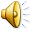 Мы микробы, весело живём…
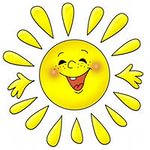 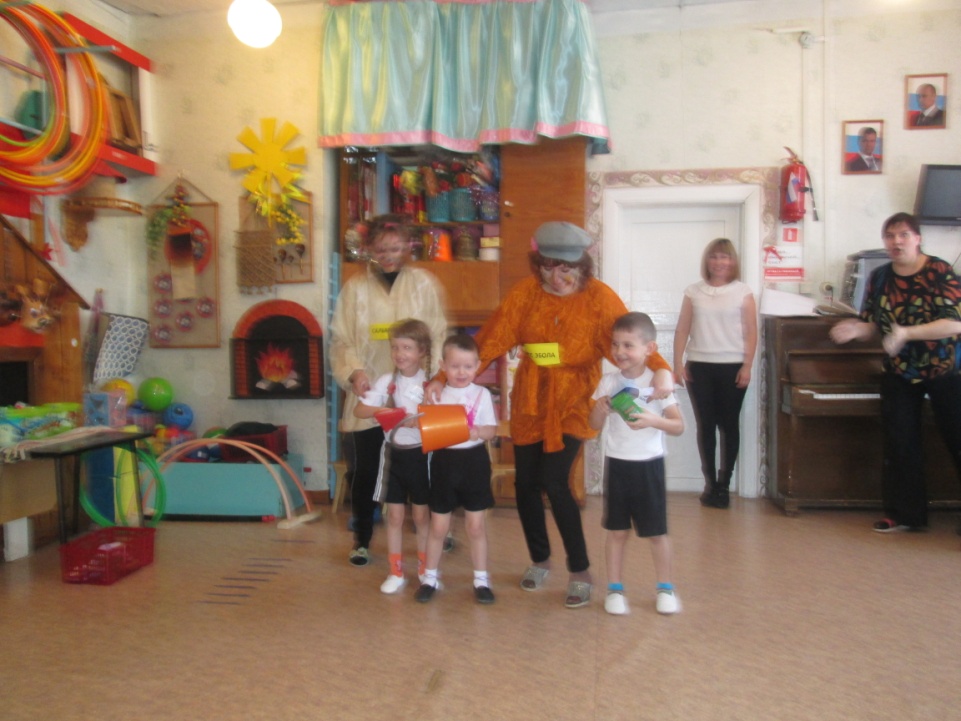 «МЫЛЬНЫЙ САЛЮТ»
«Колодец живой воды» и «Ущелье всех болезней»
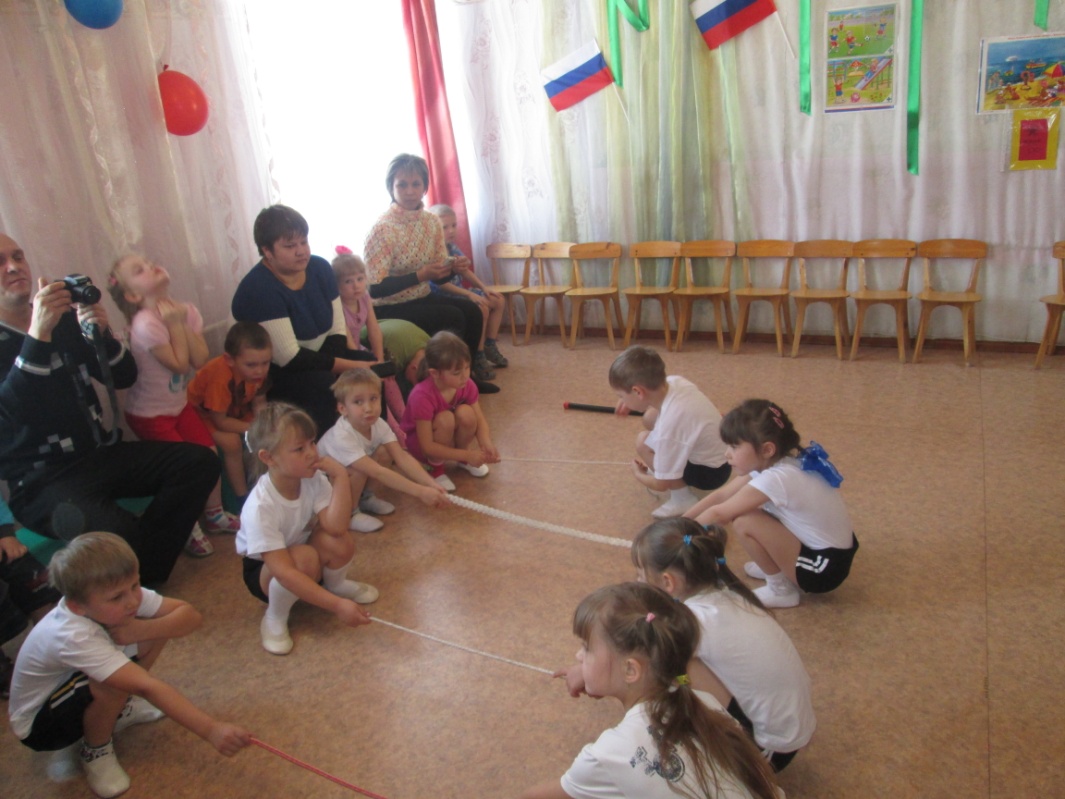 «Передай витамин»
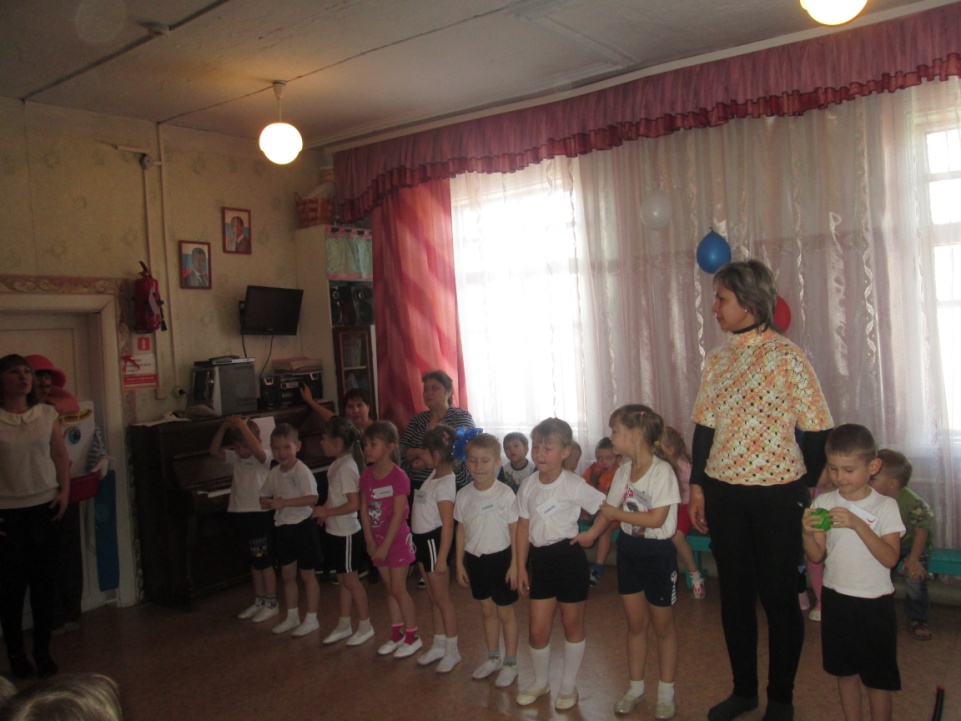 «Улица обжорства»
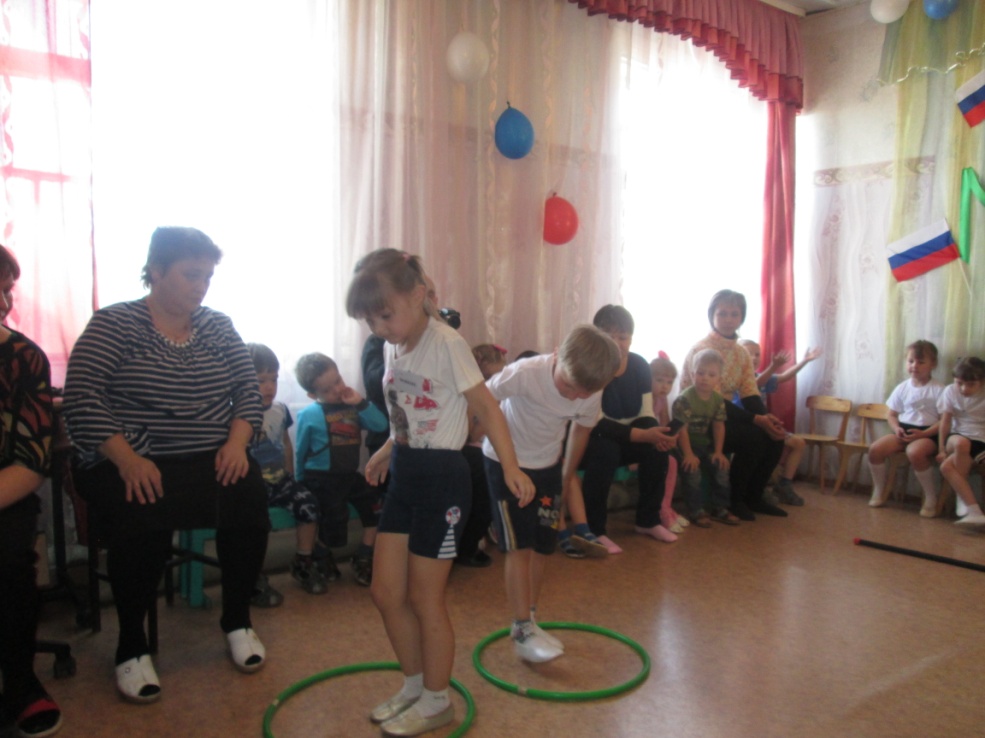 Заслуженные награды
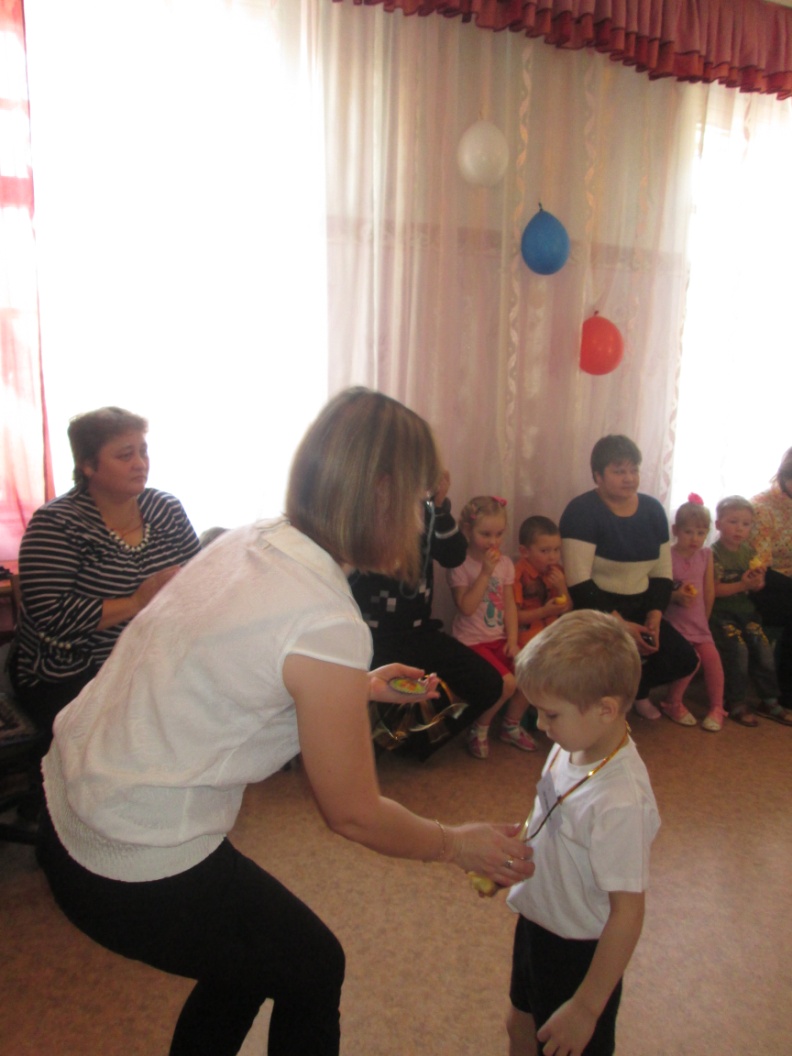 ЗДОРОВО ЗДОРОВЫМ БЫТЬ !